MathematicsPaper-V (Advanced Calculus)Unit I- Sequence
Presented by,
Mr. Kunal Keshavrao Vinchurkar
Sequence
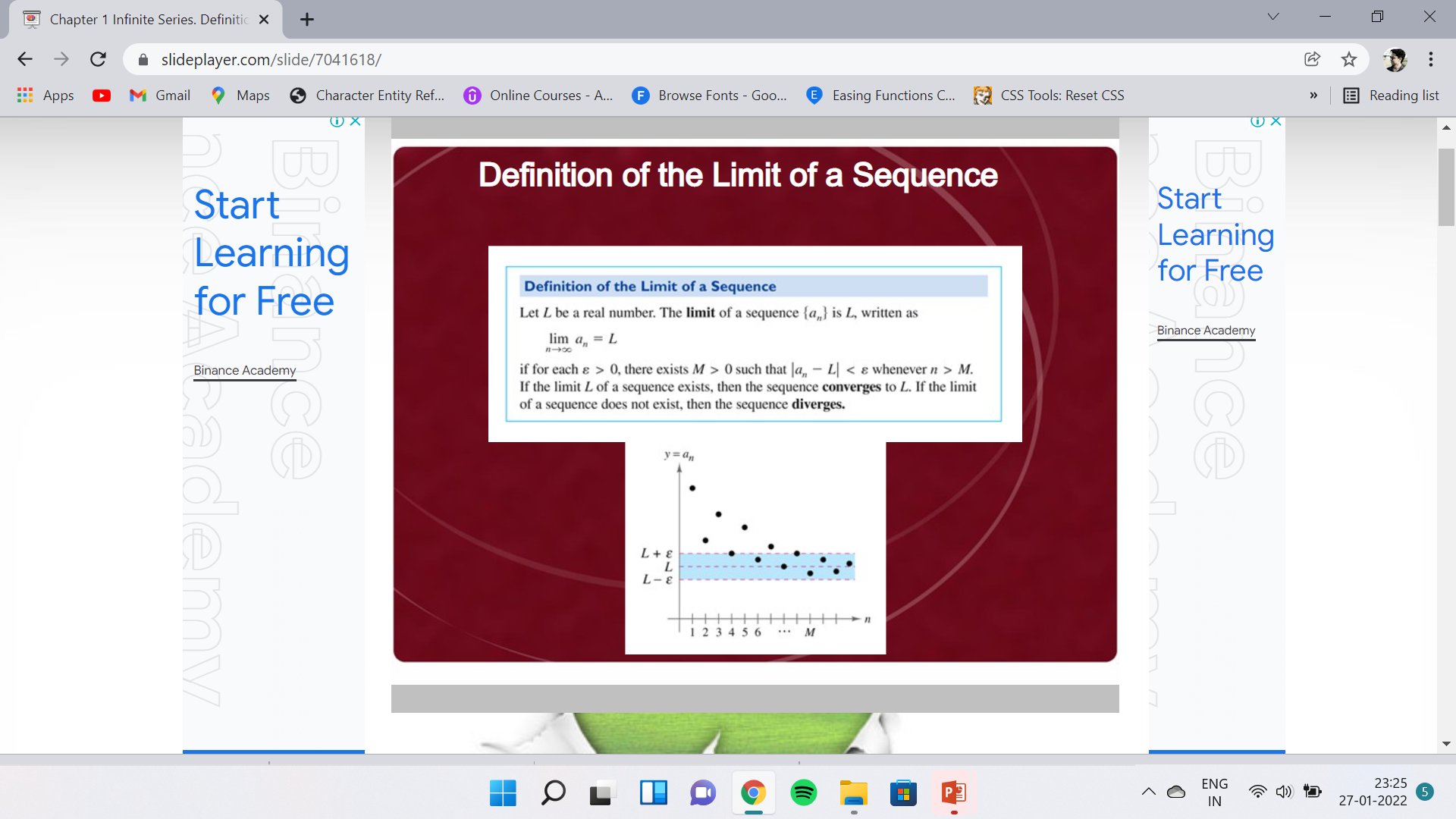 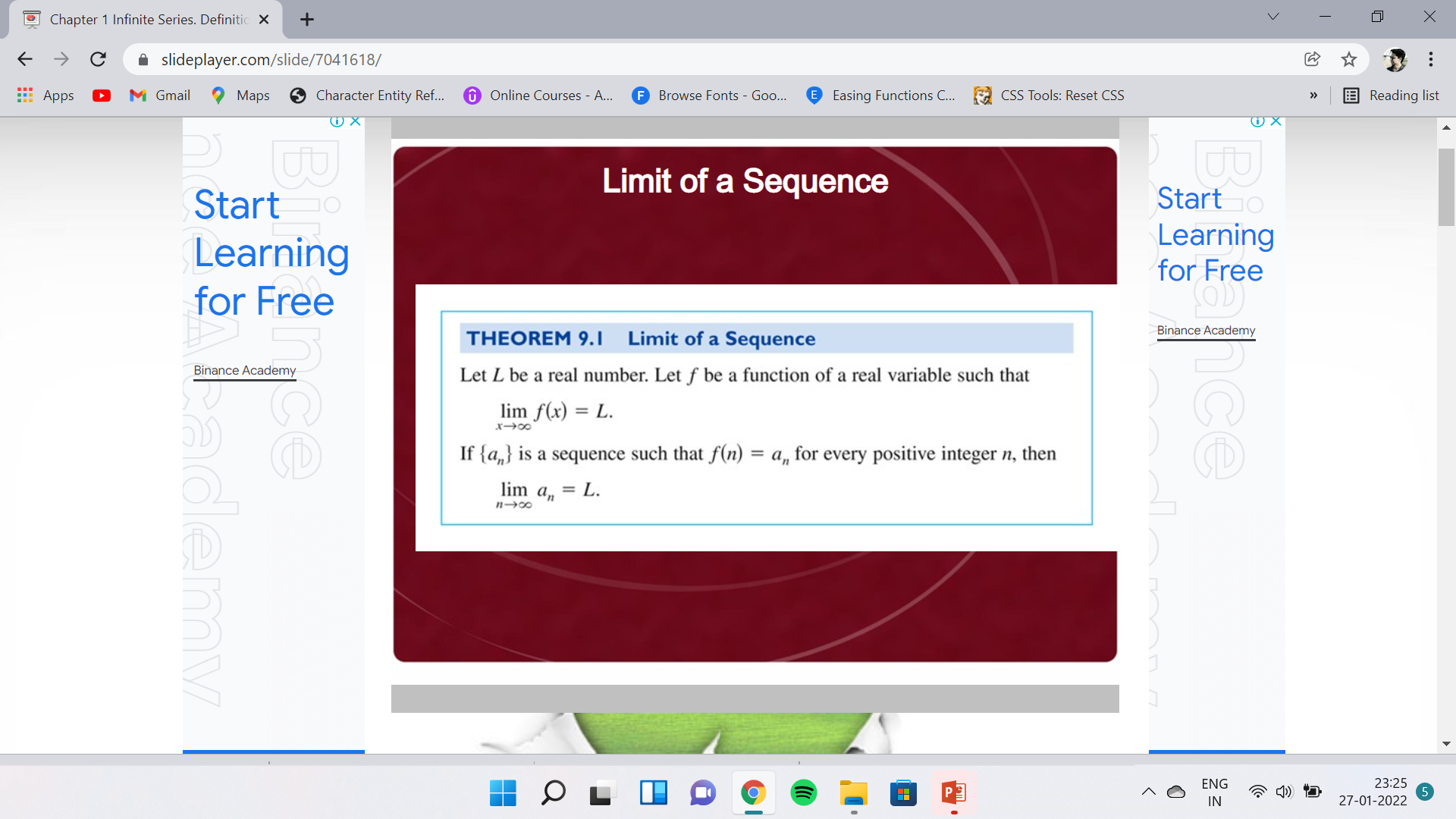 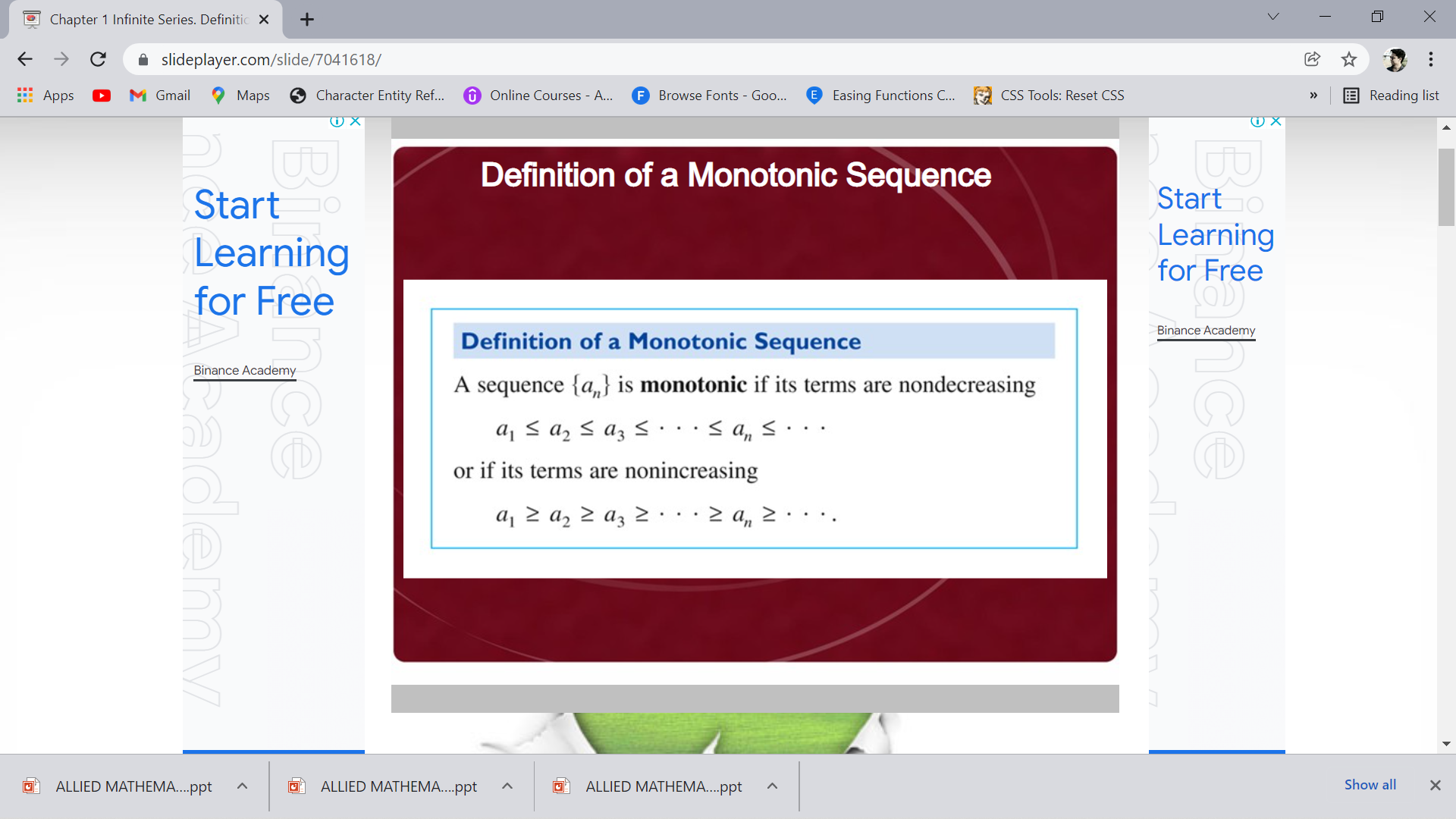 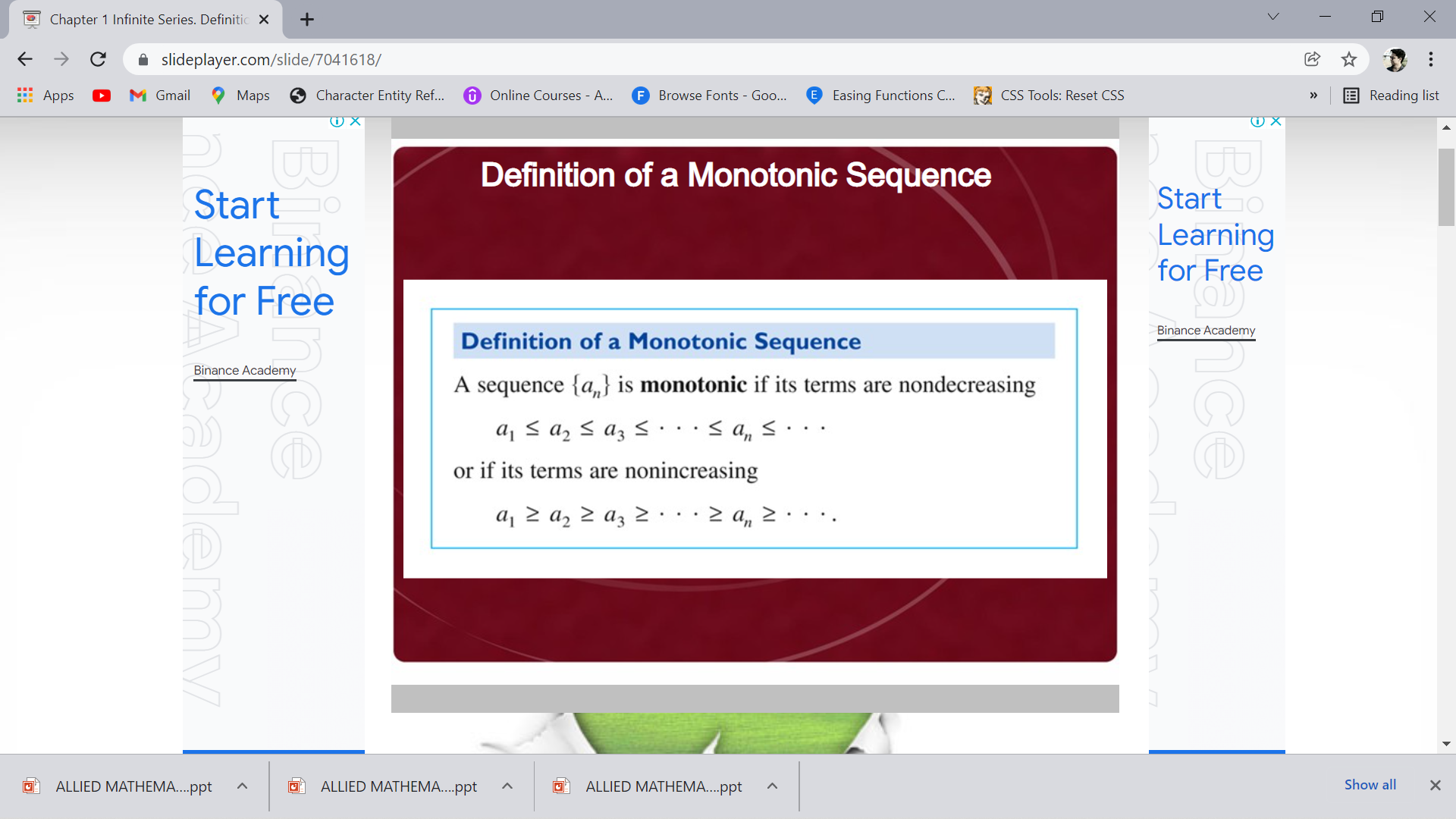 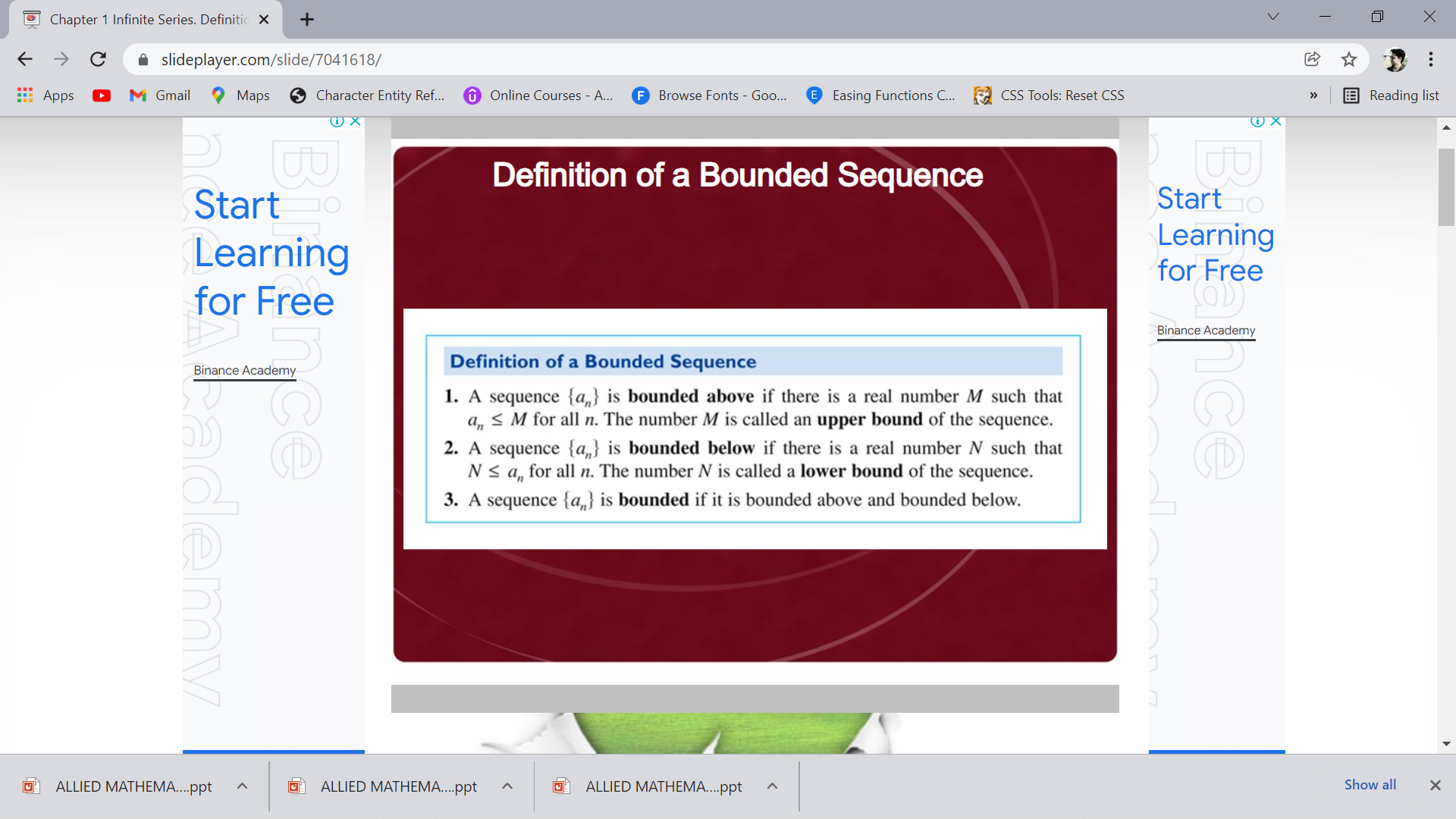 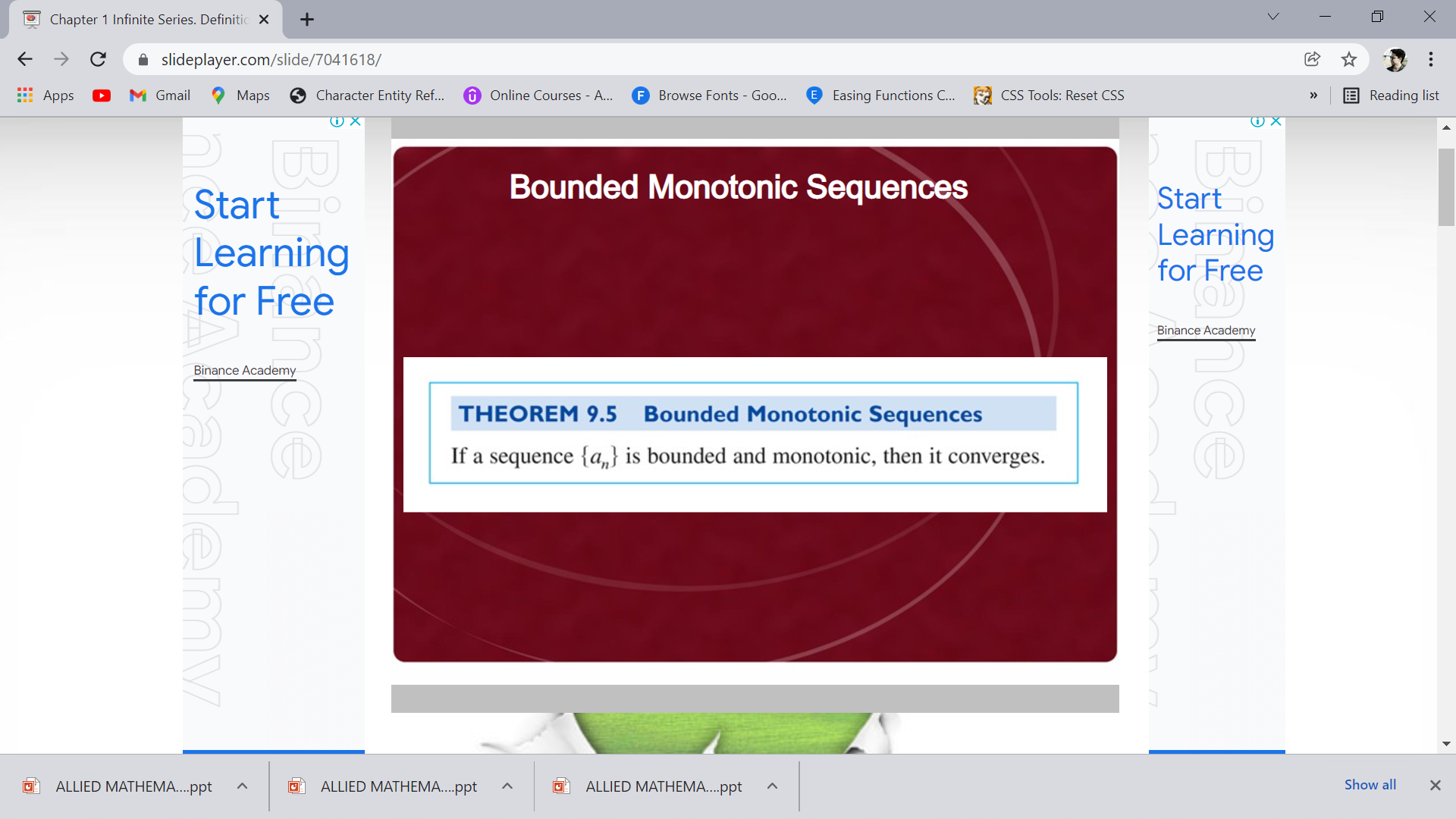 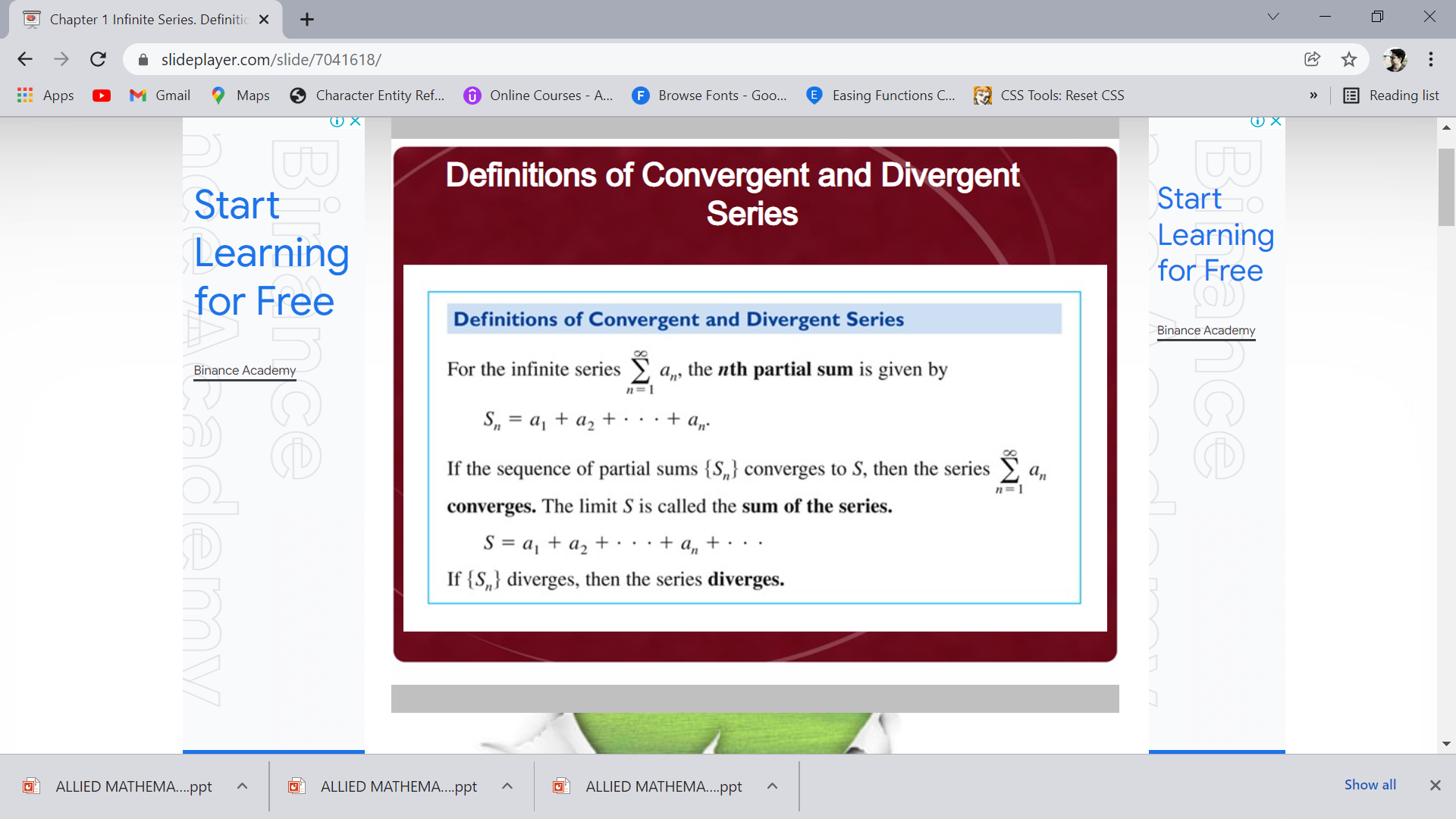 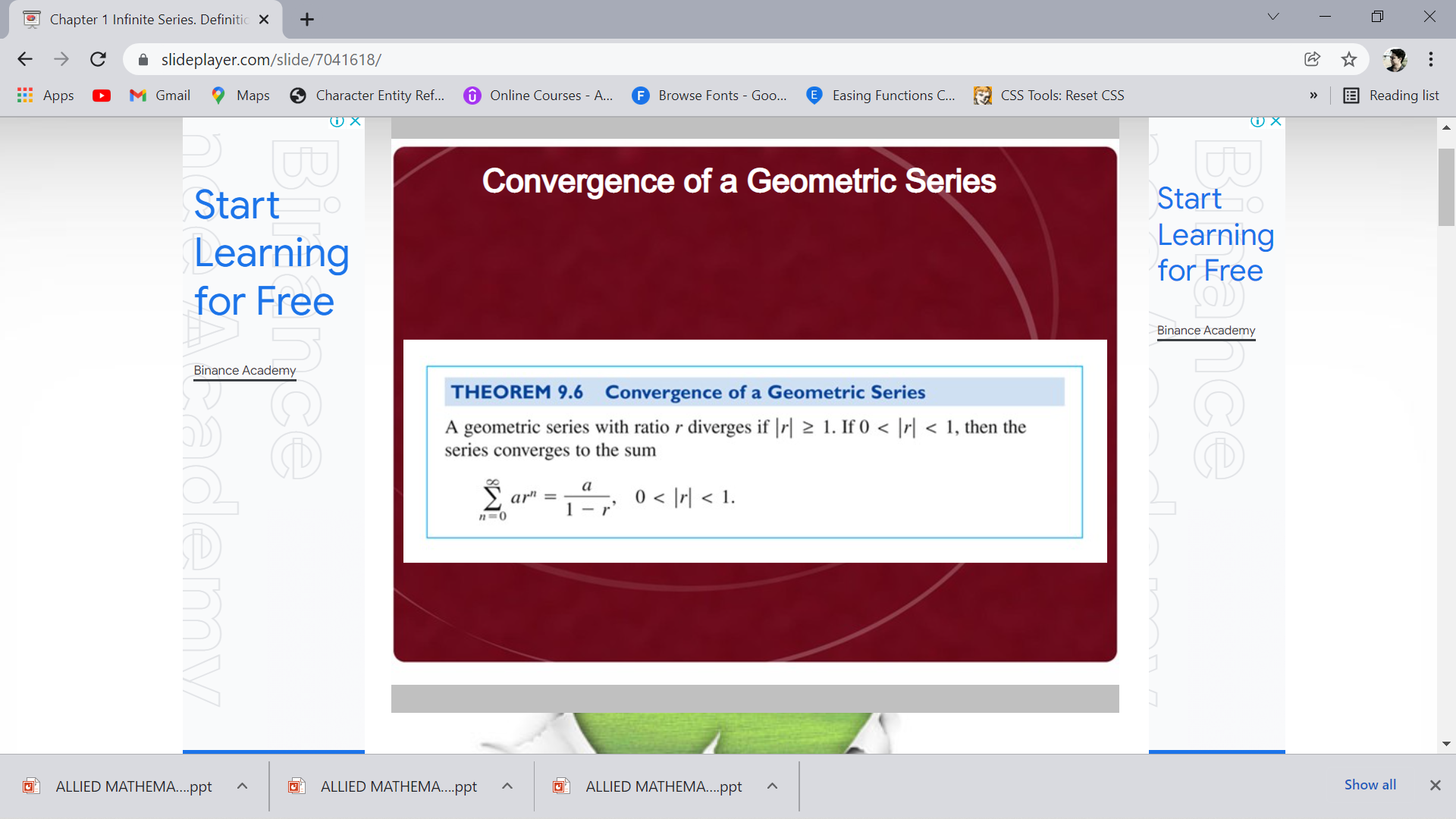 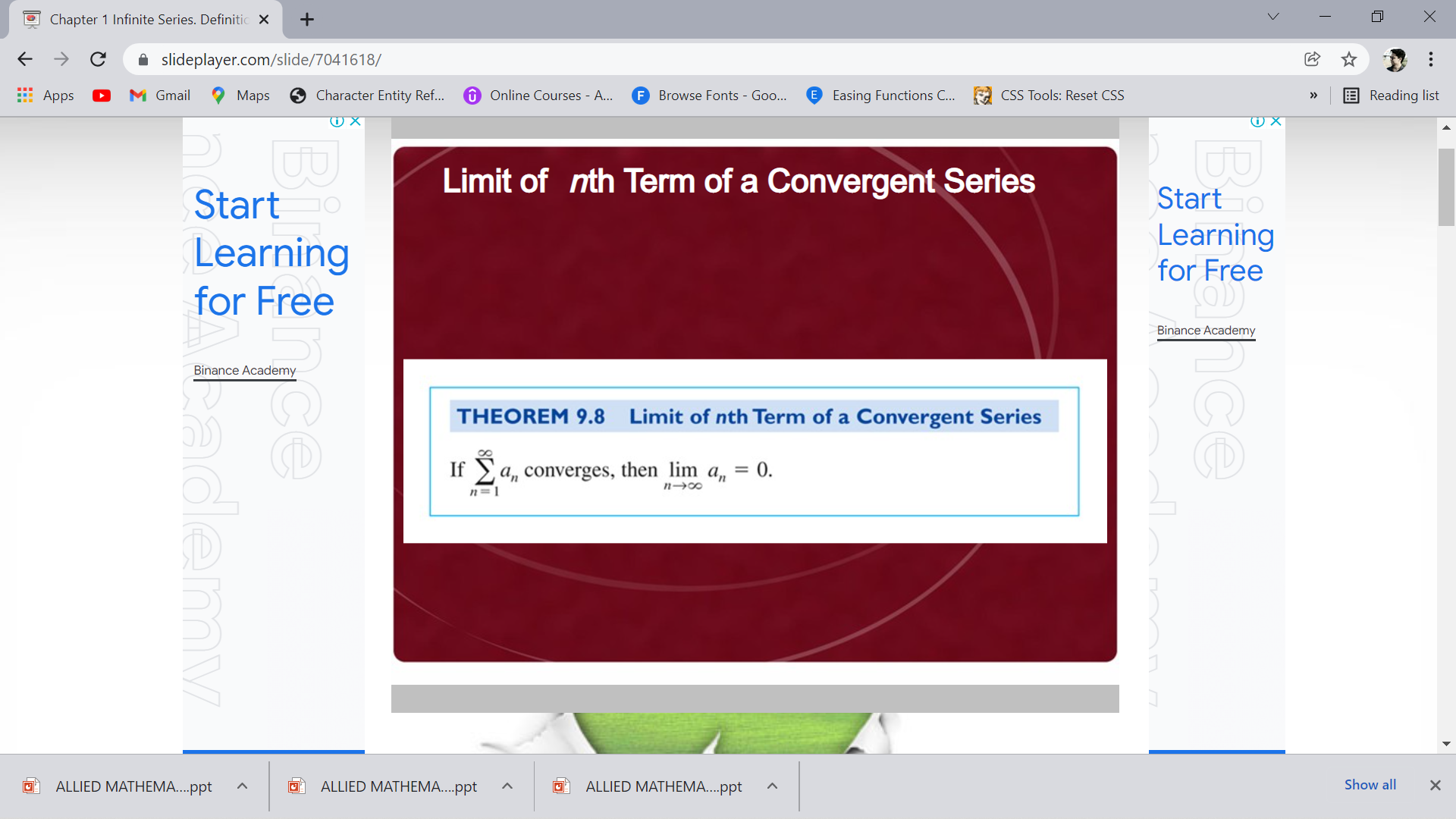 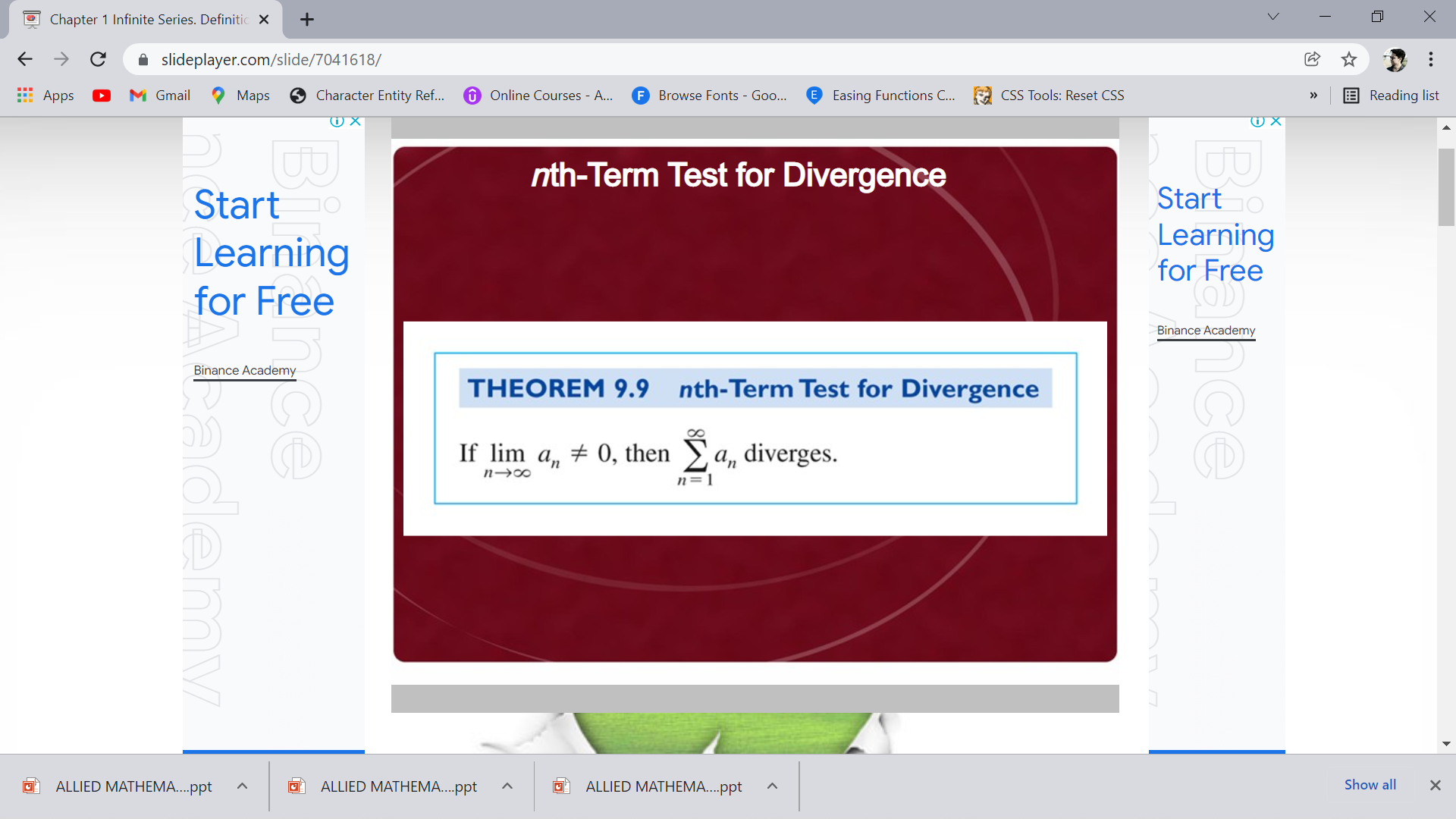 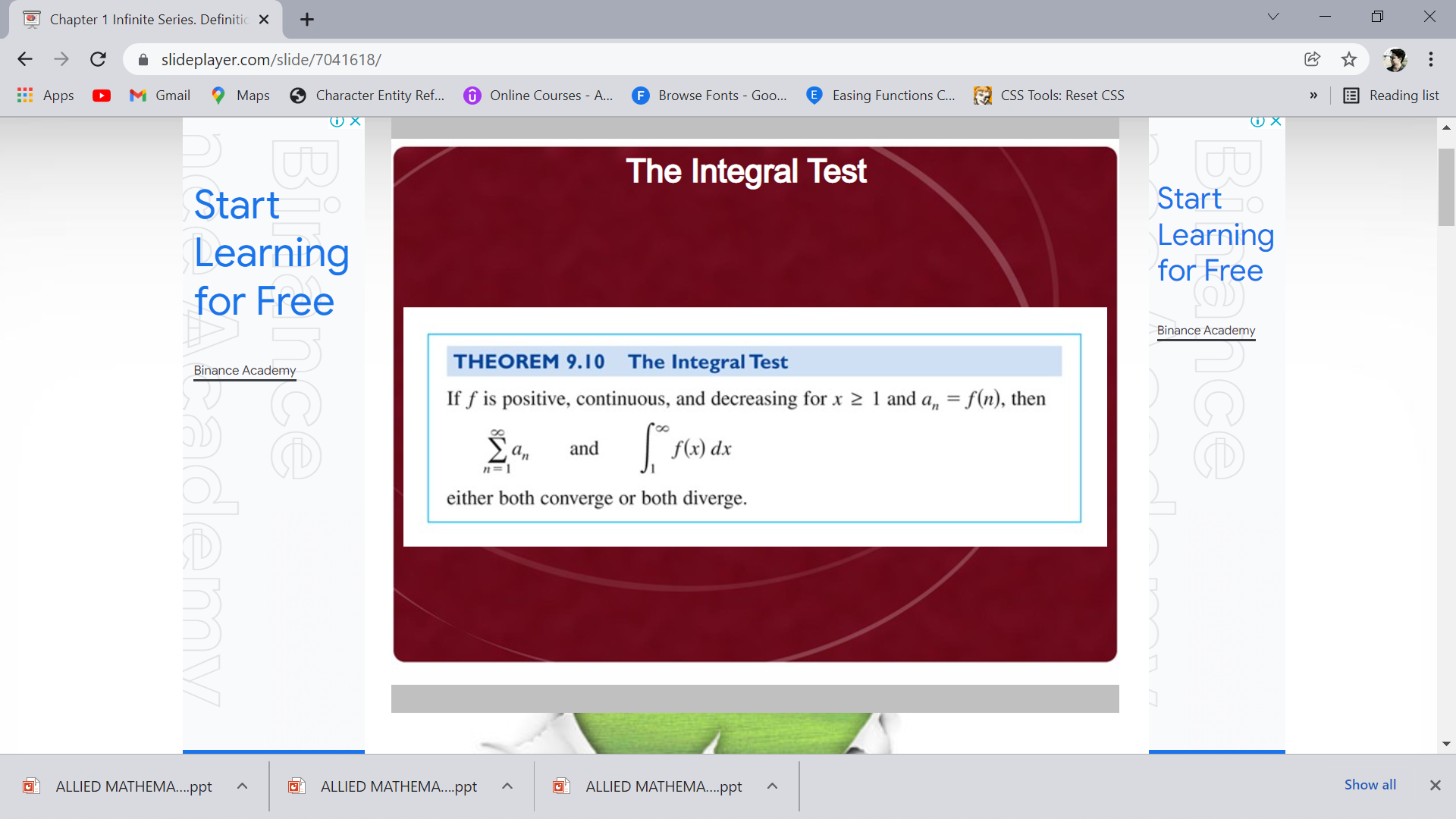 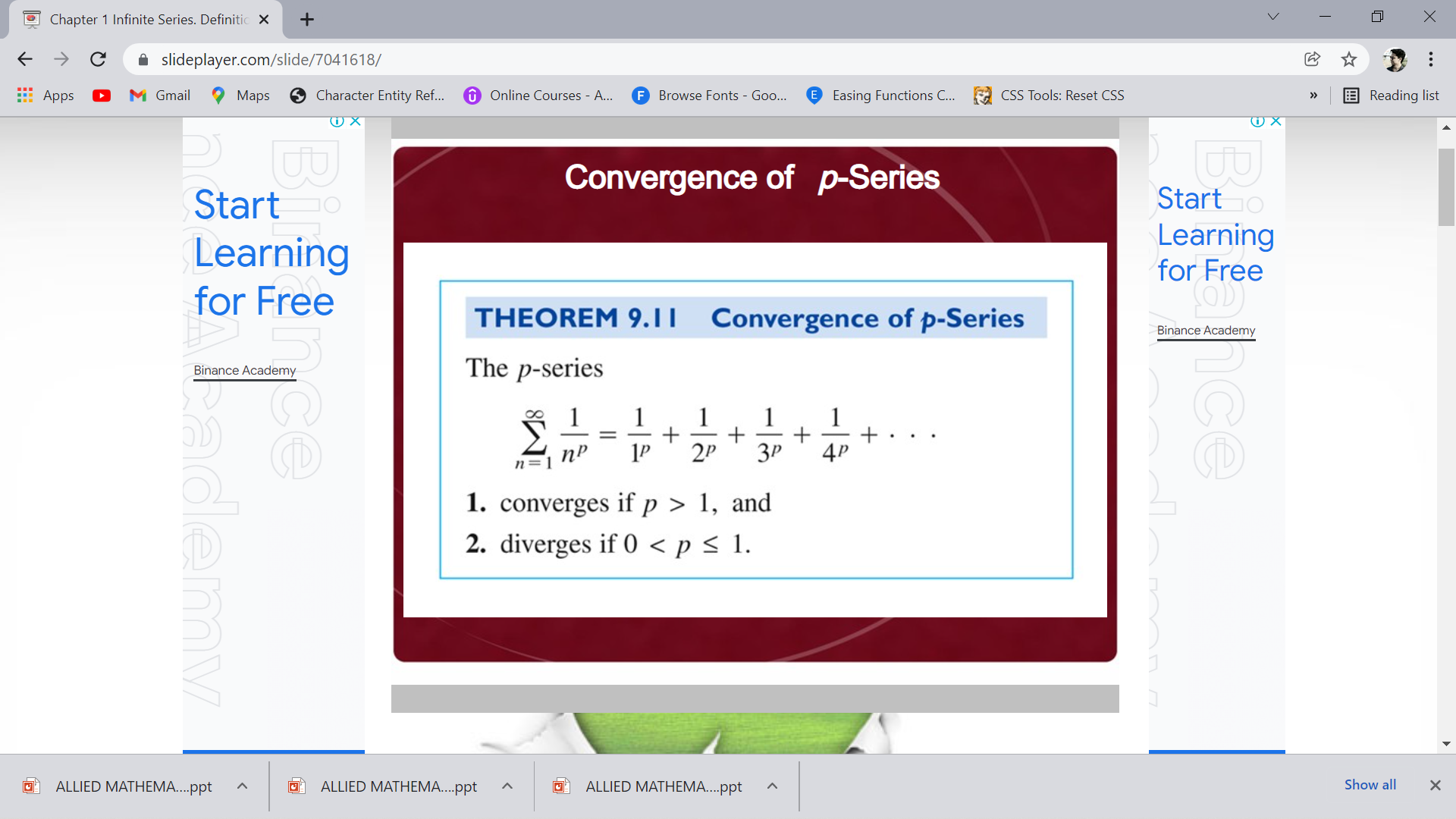 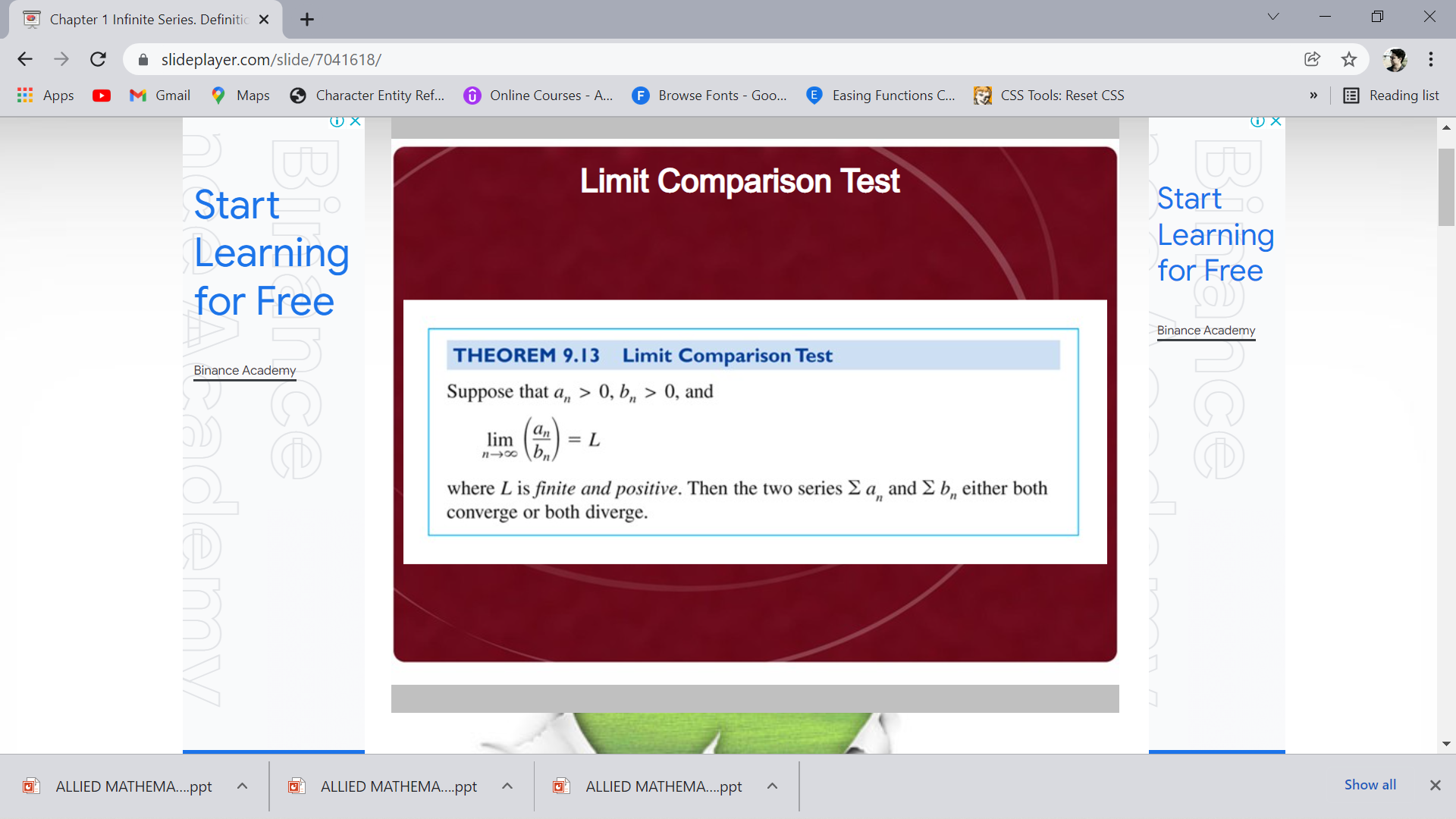 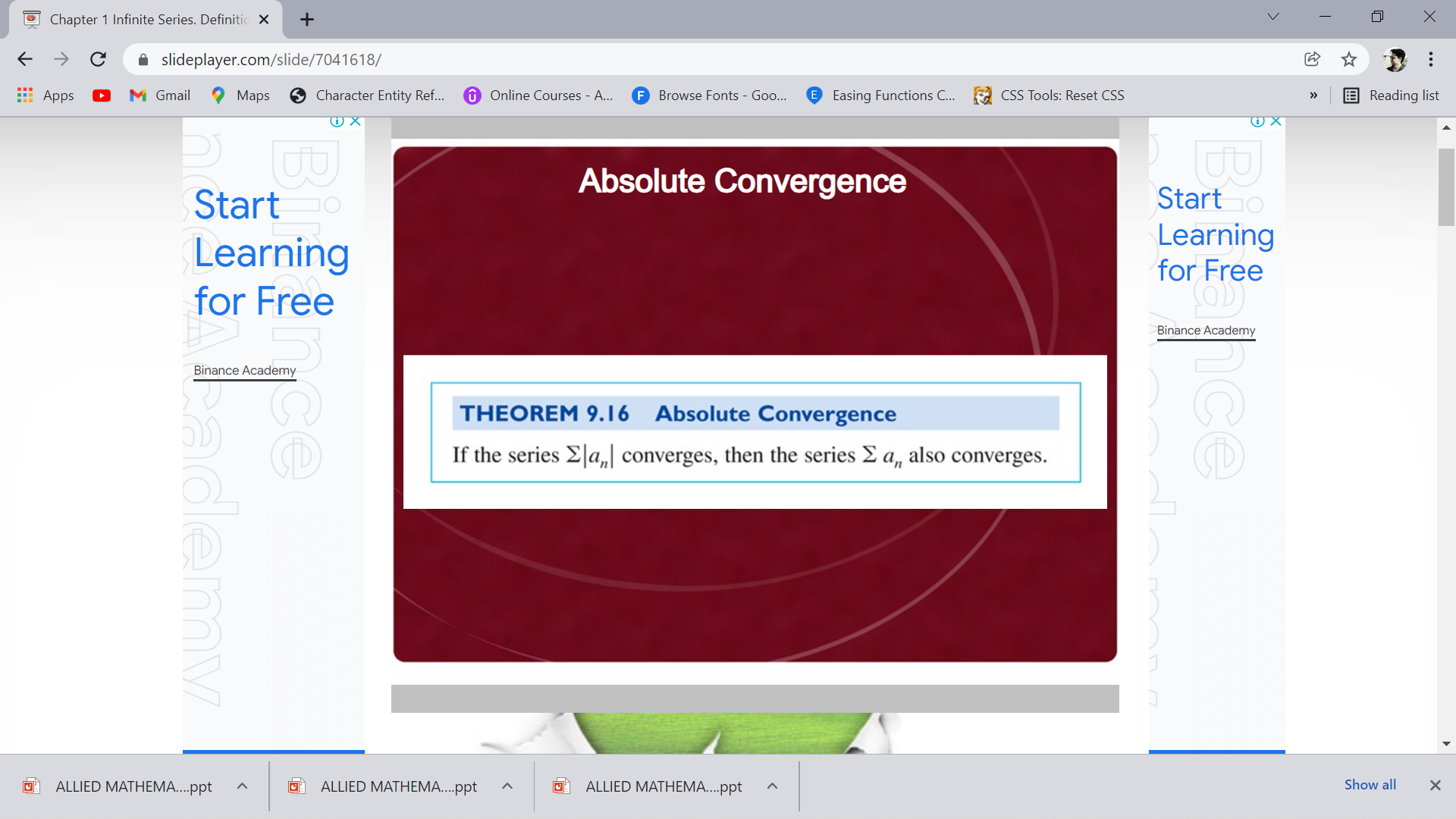 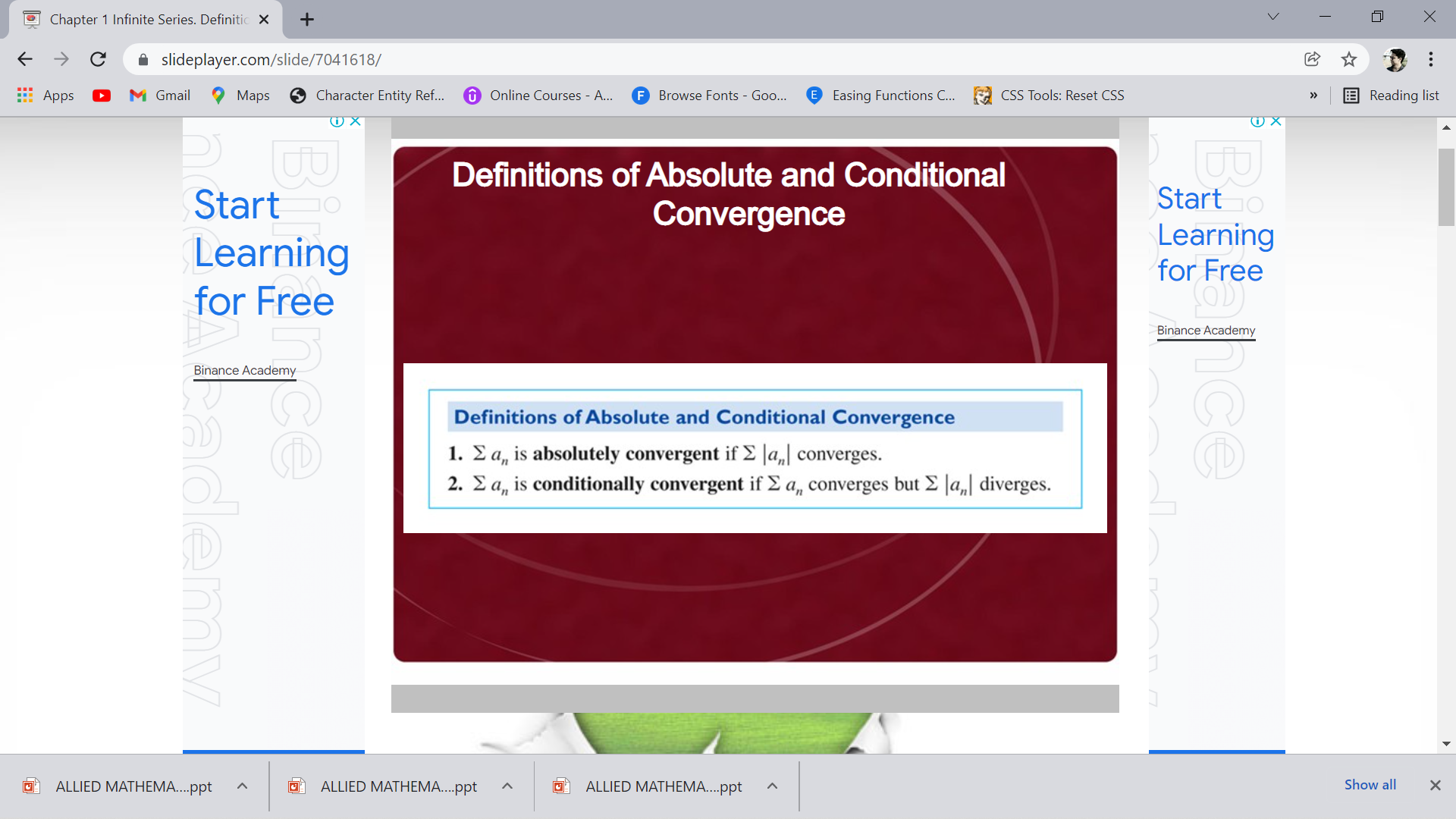 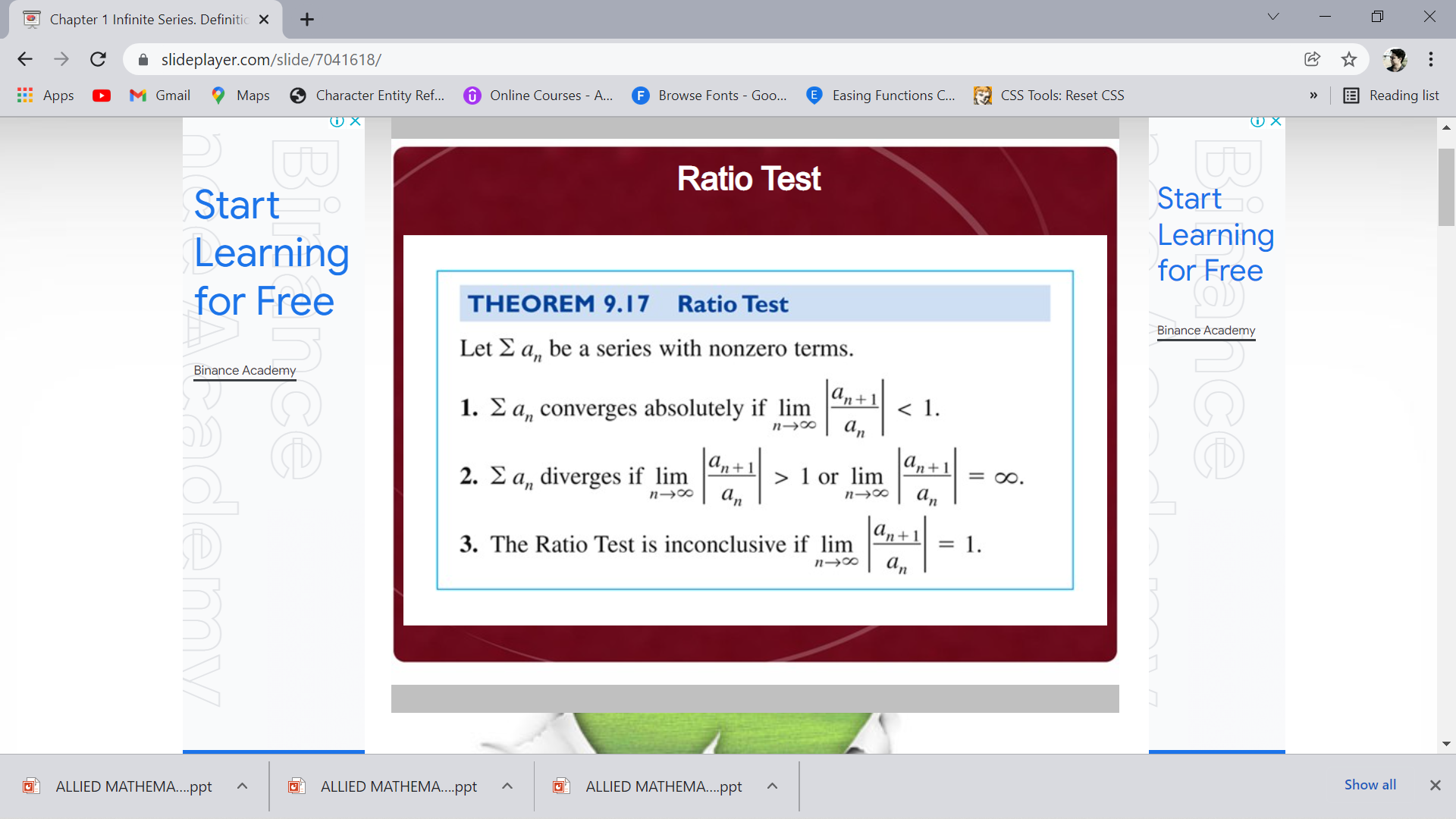 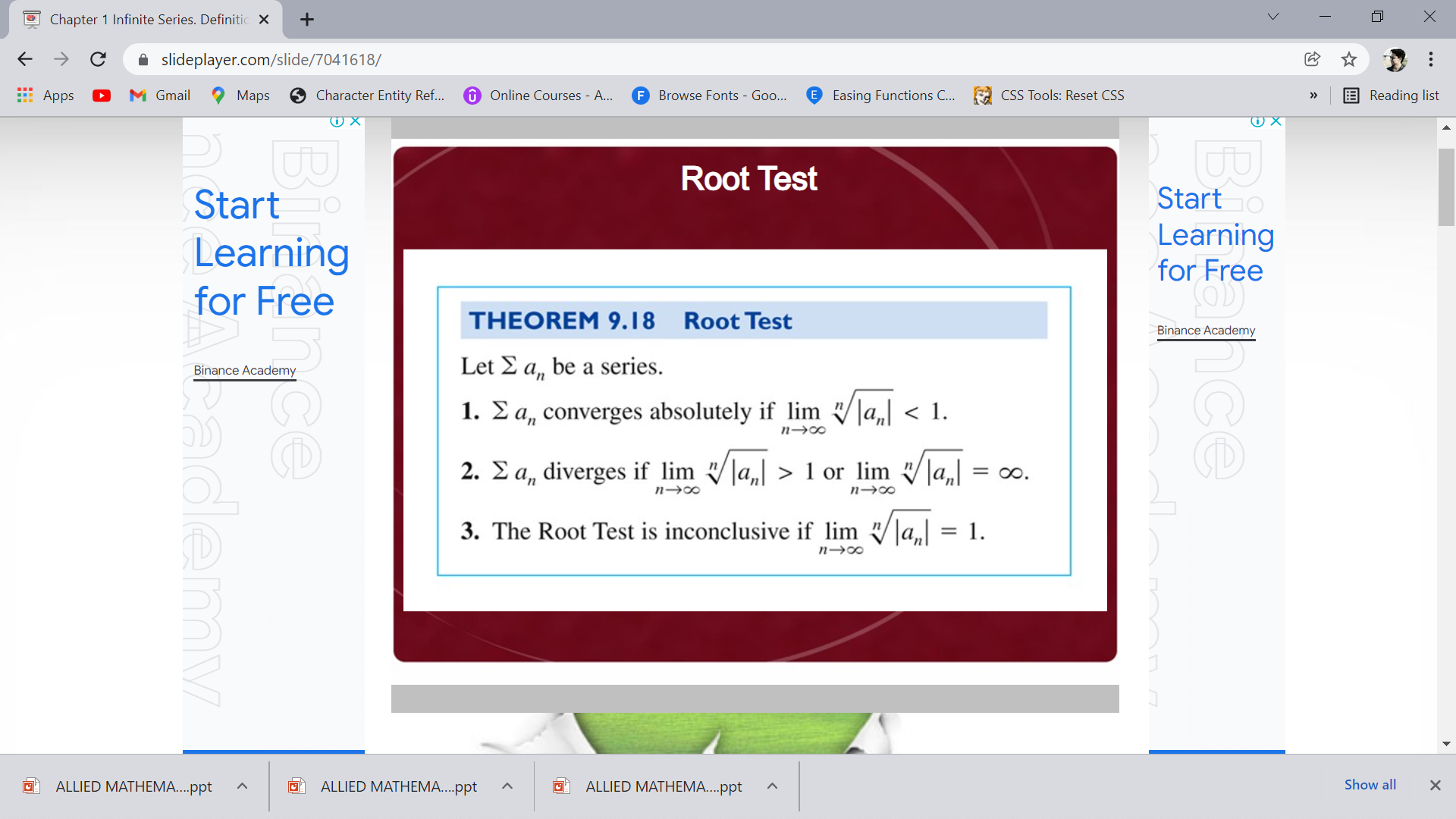 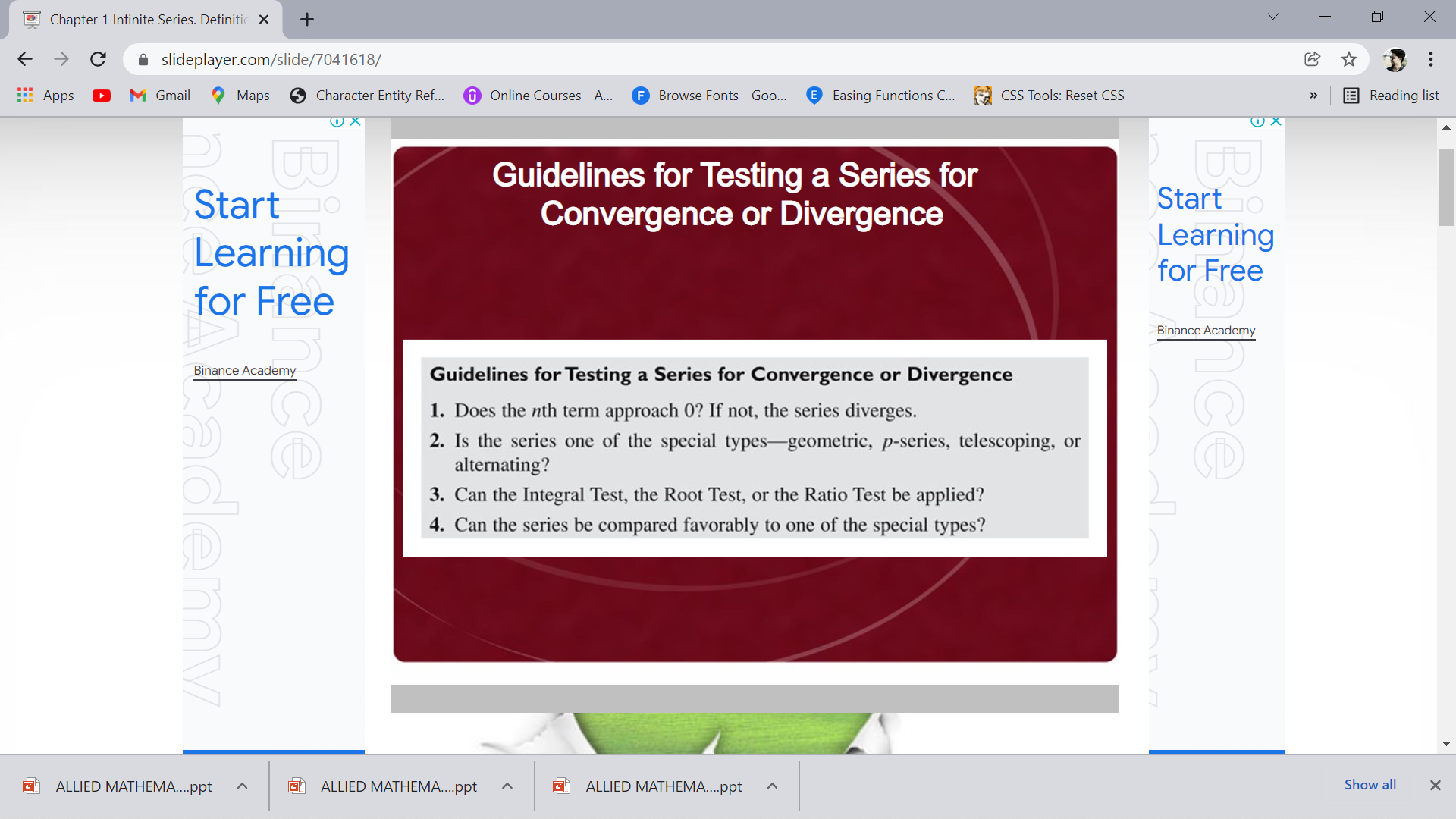 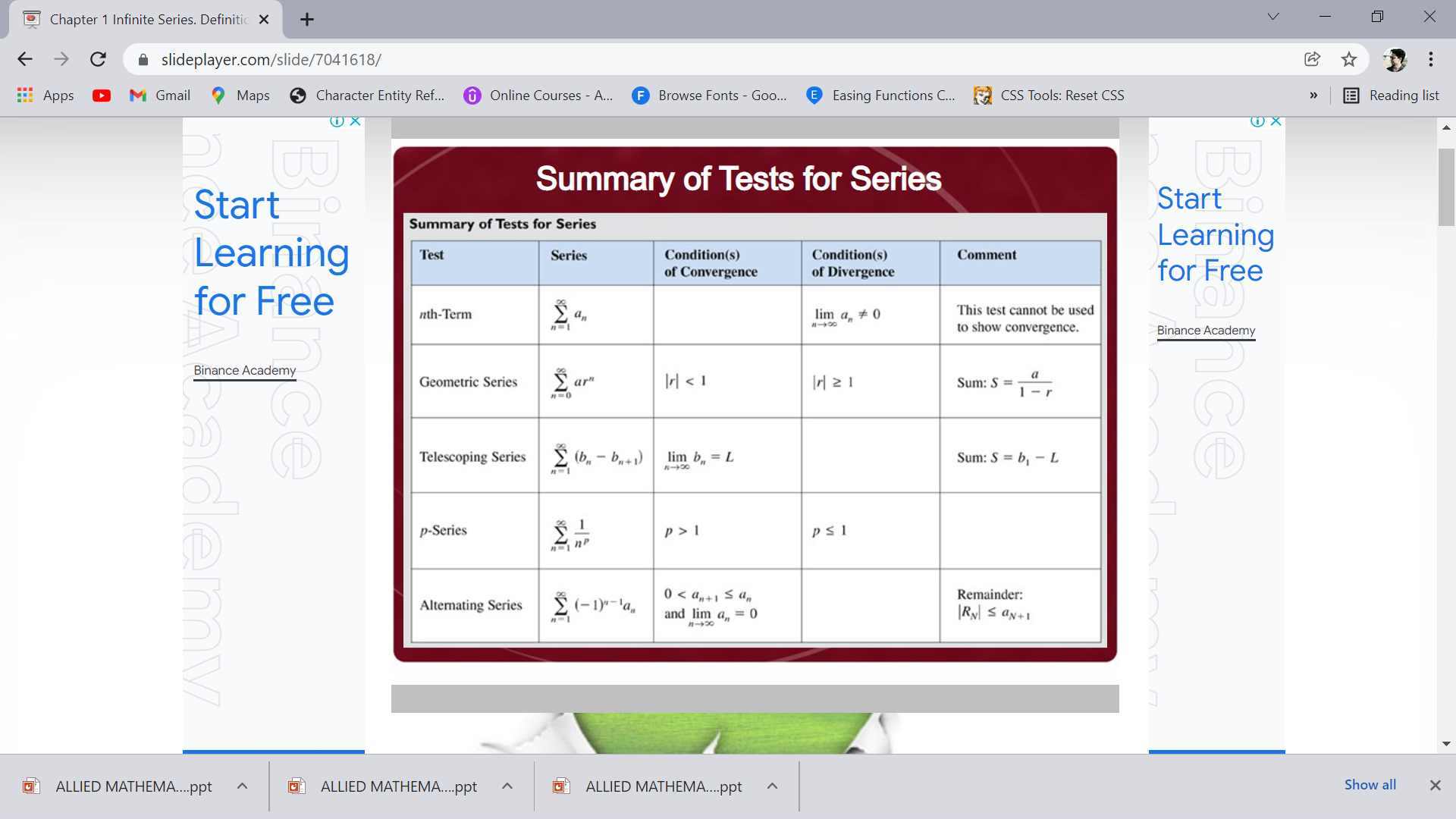 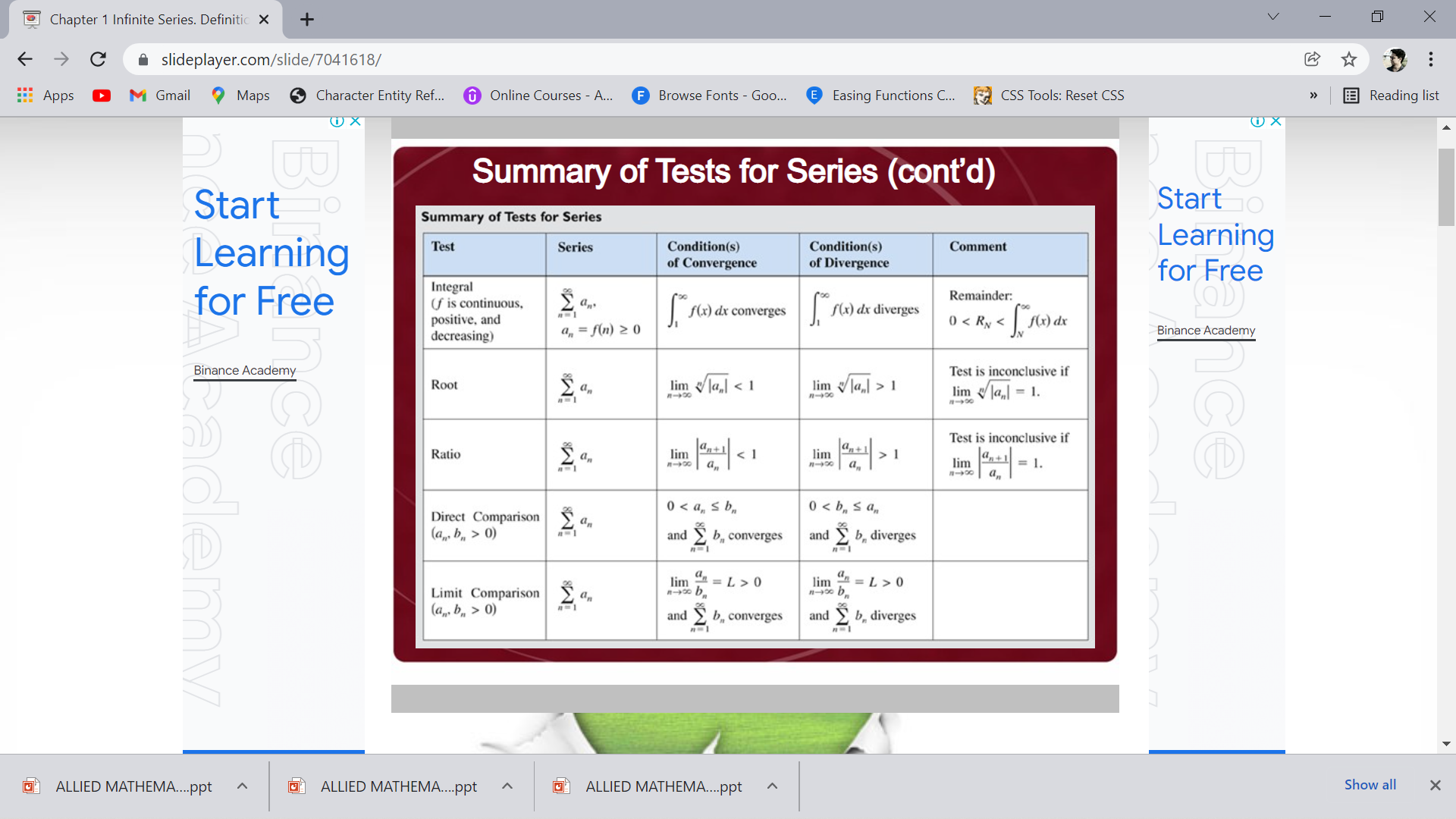 Thank You….